Юрий Гагарин
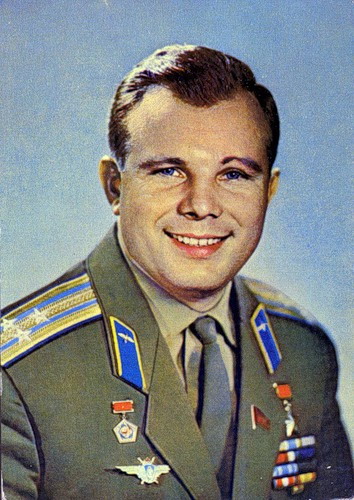 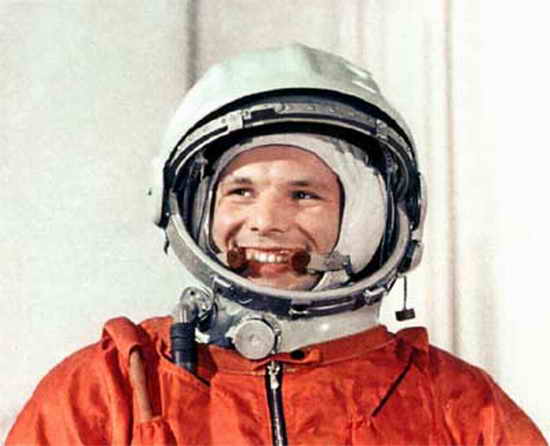 Корабль «Восток»
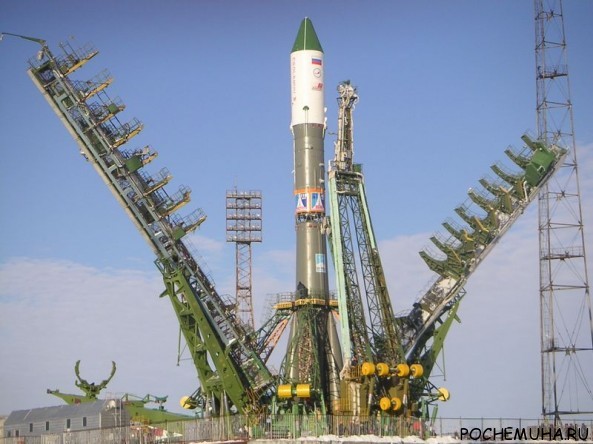 Так выглядит космос
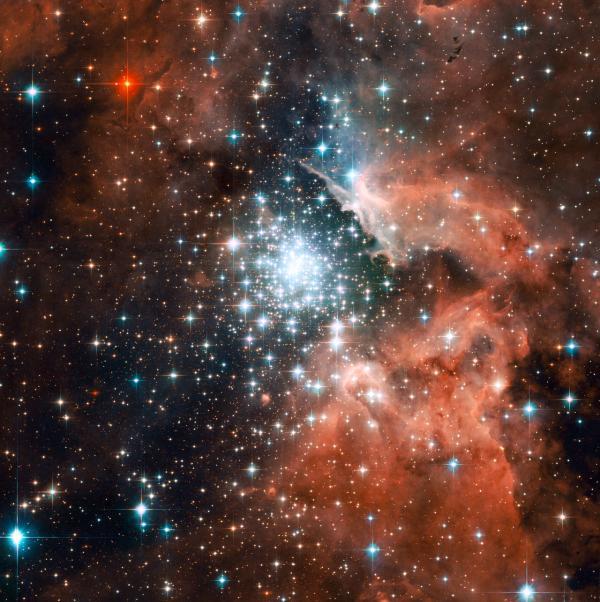 Солнечная система
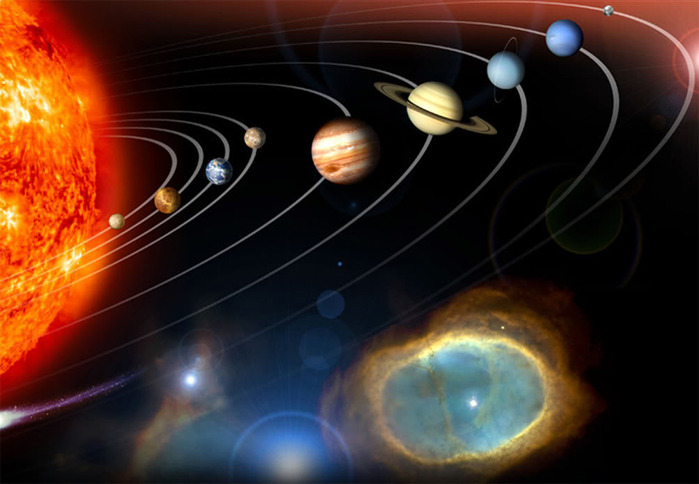 Меркурий
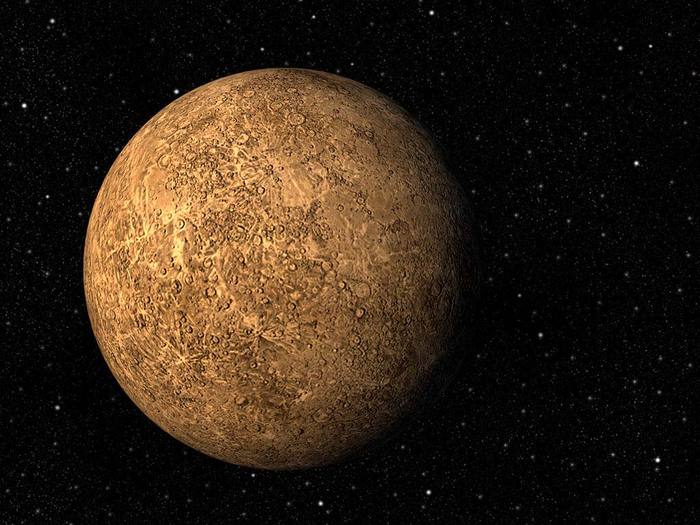 Венера
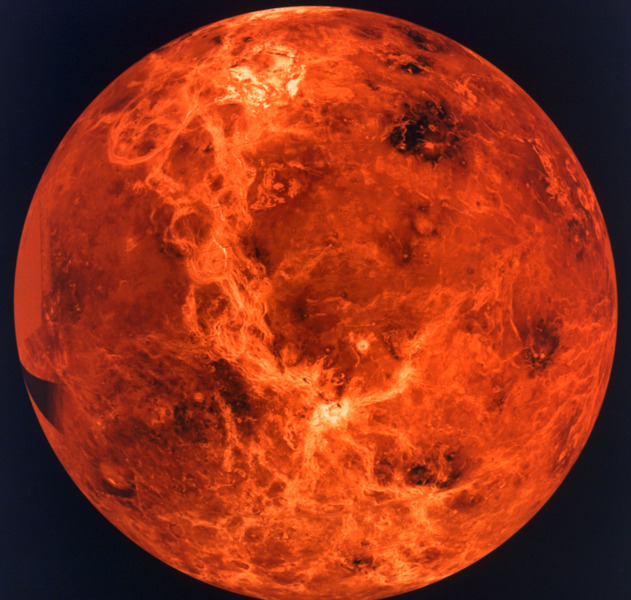 Земля
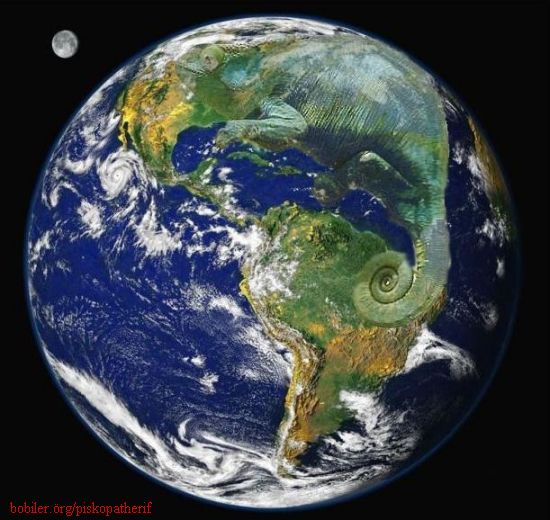 Марс
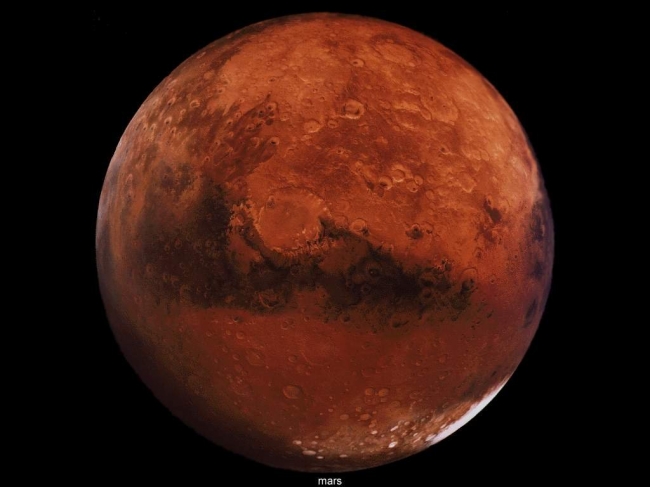 Юпитер
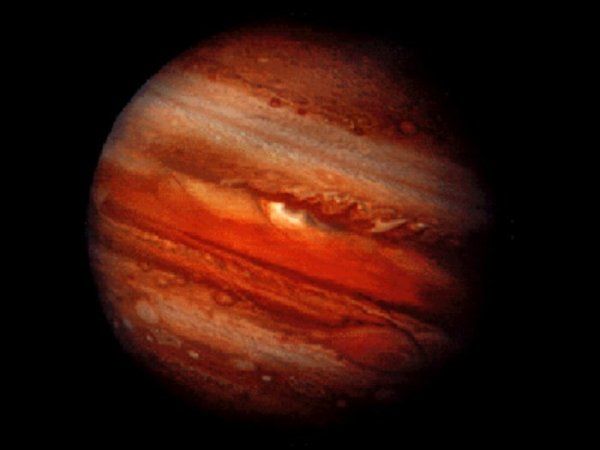 Сатурн
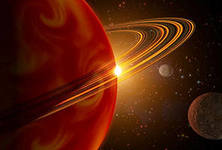 Уран
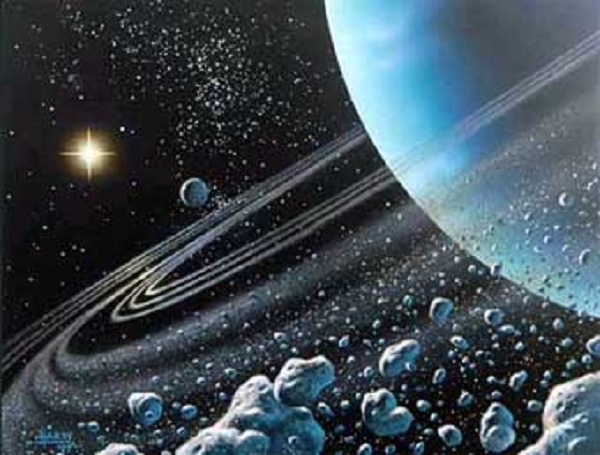 Нептун
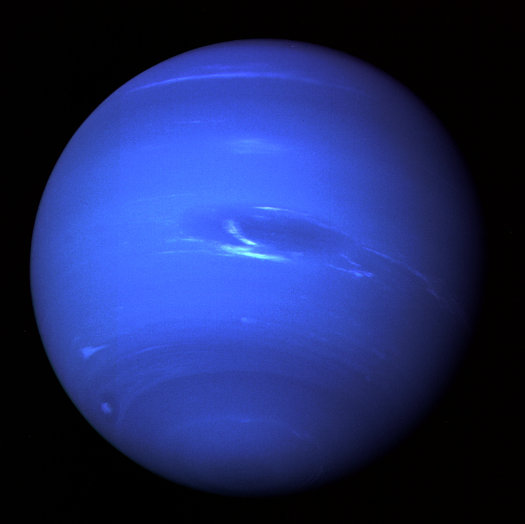 Плутон
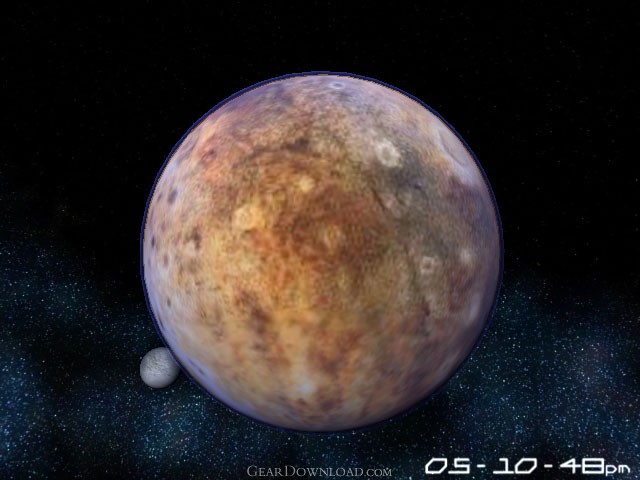